welq t ‡ewmK mv‡f©wqs
welq †KvW t 27821  ce© t 2q ce©

wkÿK cwiwPwZ‡gvt †gveviK †nv‡mbAa¨ÿ
evsjv‡`k mv‡f© Bbw÷wUDU,Kzwgjøv|
R‡ei bvg: ‡cøb †Uwe‡ji mvnv‡h¨ †Kvb we›`yi Ae¯’vb wbY©q| 
D‡Ïk¨: gv‡V Aew¯’Z ‡Kvb we›`y‡K b·vi Dci ¯’vcb m¤ú‡K© AwfÁZv AR©b| 
cÖ‡qvRbxq hš¿cvwZ: 1| †Zcvqv †cøb‡Uwej| 2| Gwj‡WW 3| Ijbmn wPgUv| 4| w¯úwiU †j‡fj| 5| AvqZKvi K¤úvm| 6| Wªwqs wmU, ievi, †cwÝj BZ¨vw`|
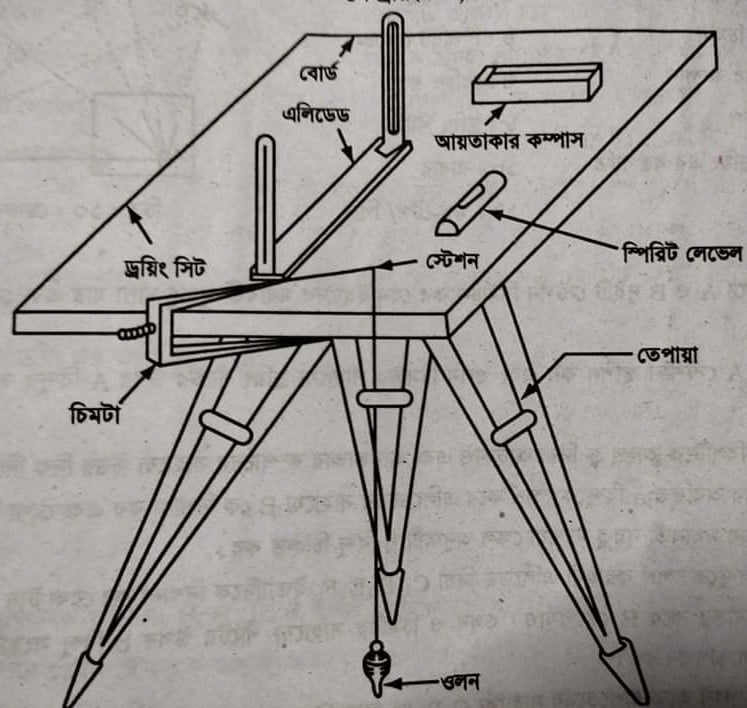 Kv‡Ri aviv: 1| ‡Zcvqv wZbwU A‡bKUv mgevû wÎf’R AvK…wZ‡Z gvwUi †÷k‡bi Dci Ggbfv‡e QovBqv `vI †hb ‡UwejwU myweavgZ D”PZvq _v‡K| 2| †Zcvqv gv_vq †Uwej ¯’vcb Ki| 3| w¯úwiU †j‡f‡ji mvnv‡h¨ †UwejwU‡K mgZj Ki| 4| wm‡Ui Dci AvqZKvi K¤úv‡mi mvnv‡h¨ DËi w`‡K wb‡`©kK †iLv A¼b Ki| 5| Wªwqs mx‡U A¼b †÷kb we›`y I f~wgi †÷kb we›`y‡K GKB Djø¤^ †iLvq Avbvqb Ki| 6| GB Kv‡Ri Rb¨ Ijbmn wPgUv e¨envi Ki| wPgUvi Dc‡ii cÖv‡šÍ Ijb SzjvBqv f~wgi †÷kb we›`yi mwnZ wgjvI| 7| wPgUvi cwie‡Z© gv‡e©j ev cv_i LÛ KvM‡R Aw¼Z †÷kb eivei †Uwe‡ji wb‡P †_‡K †dwjqv w`qvI †÷kb wgjvb hvq| 8| GBfv‡e KvM‡Ri Dci Aw¼Z †÷kb we›`y f~wgi †÷kb we›`yi mv‡_ wgjv‡bv nq|
gv‡V Aew¯’Z ‡Kvb we›`y‡K b·vi Dci ¯’vcb m¤ú‡K© AwfÁZv AR©b|
g~j¨vqb